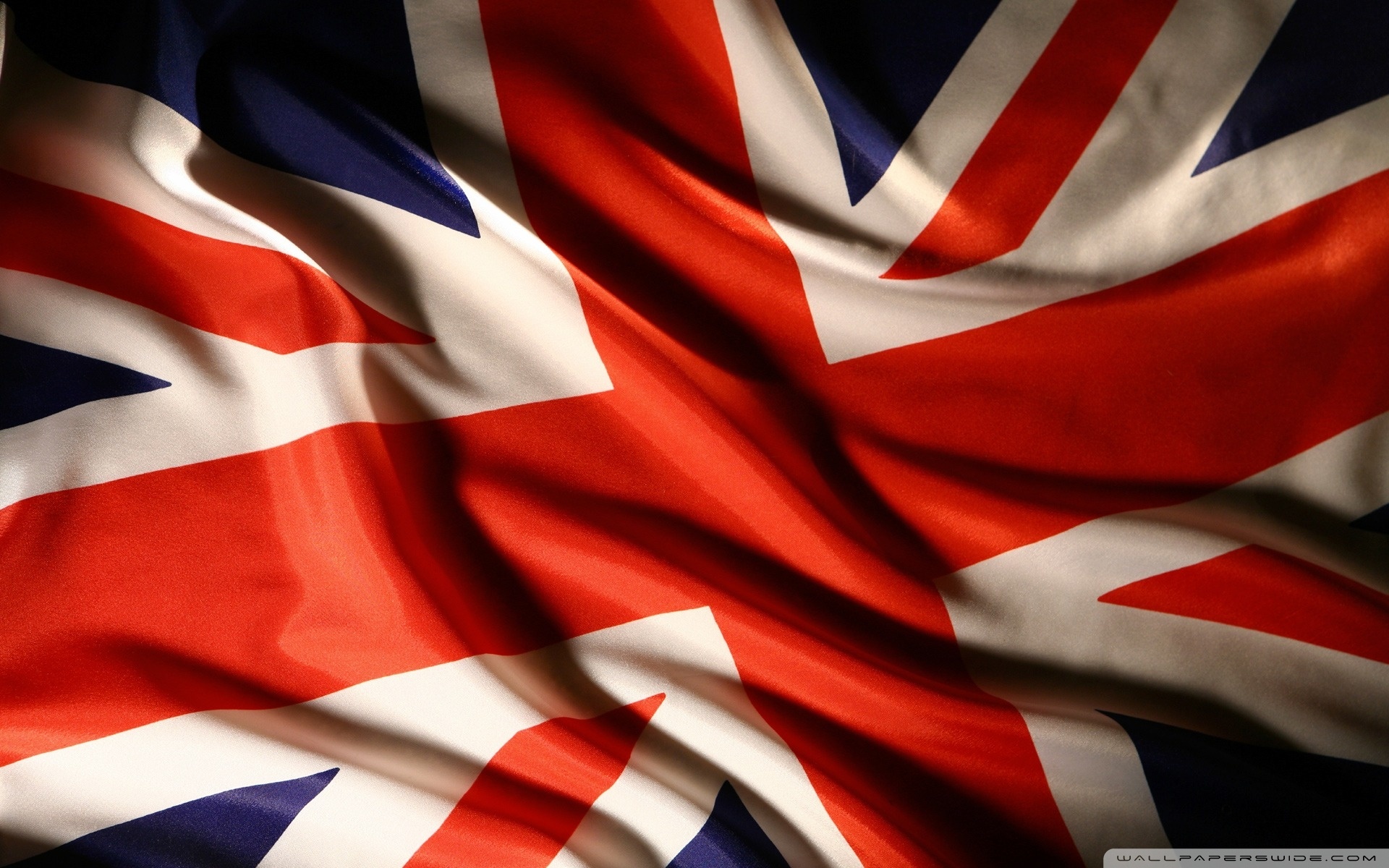 United Kingdom
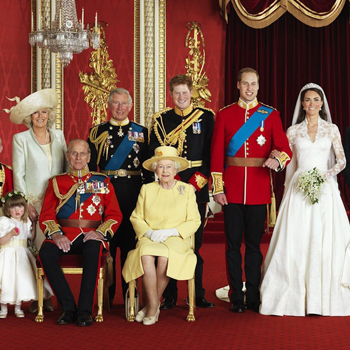 Royal family
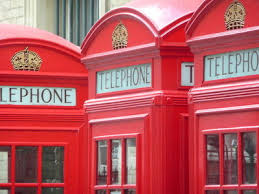 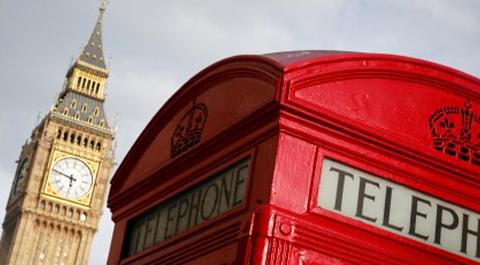 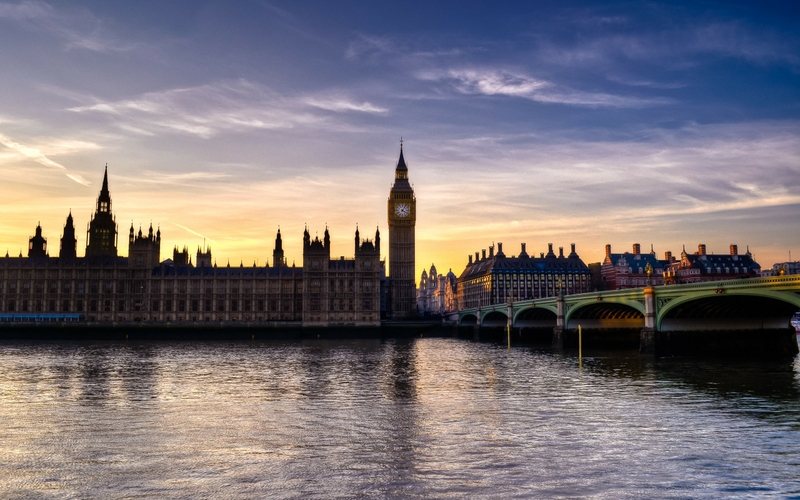 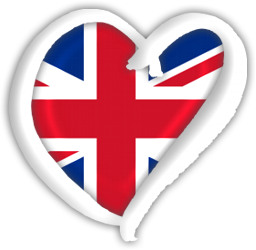